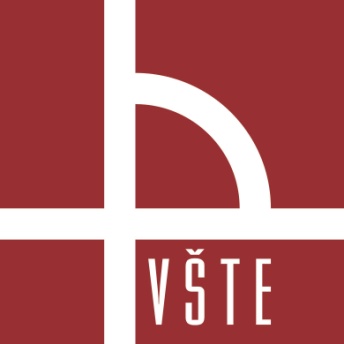 Novostavba objektu penzionu ve vybrané lokalitě na úrovni projektu pro stavební povolení.
Katedra stavebnictví
Autor bakalářské práce: 	Josef Švagr
Vedoucí: 			Ing. Zuzana Kramářová, Ph.D.
Oponent:			Ing. Dagmar Smrčinová
V Českých Budějovicích, červen 2016
Obsah
Motivace
Cíl práce
Podmínky územně plánovací dokumentace
Informace o území
Dispoziční řešení
Architektonické řešení
Materiálové řešení
Posouzení obálkových konstrukcí
Závěr
Motivace
Zájem o téma


Lokalita trvalého bydliště


Prohloubení znalostí
Cíl práce
Cílem bakalářské práce je zpracování projektu novostavby penzionu v dané lokalitě. Projekt včetně dispozičního a architektonického řešení bude zpracován v návaznosti na podmínky územně plánovací dokumentace platné pro danou lokalitu.
Podmínky územně plánovací dokumentace
Hlavní využití je pro rekreaci 
chaty, rekreační zařízení pro hromadnou rekreaci, a 
Přípustné využití je pro zařízení pro živnostenskou podnikatelskou činnost, drobnou výrobu a chovatelství, které nesmí narušovat rekreační objekty sousedů 
Podmínky prostorového uspořádání: 
KZP = 0,3
 (KZP = koeficient zastavění pozemku)
Informace o území
Lokalita – Zduchovice (Žebrákov)
 Středočeský kraj
Parcelní číslo: 477/147 
Výměra pozemku: 10826 m² 
Vstup a vjezd na parcelu ze západu 
Terén - mírně svažitý
Lokalita
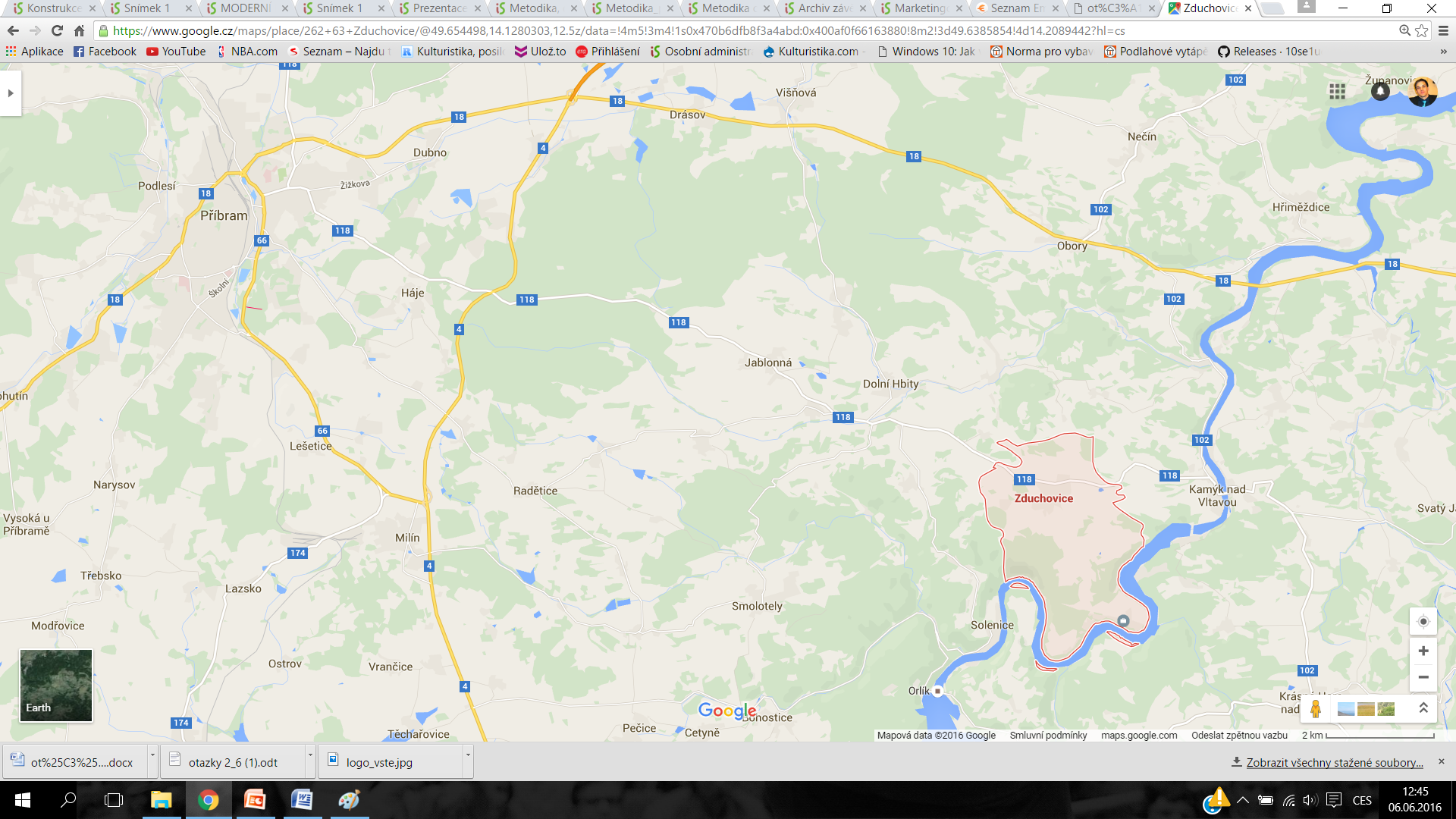 Zdroj mapy: https://www.google.cz/maps
Katastrální mapa
Zdroj:http://sgi.nahlizenidokn.cuzk.cz/marushka/
Situace
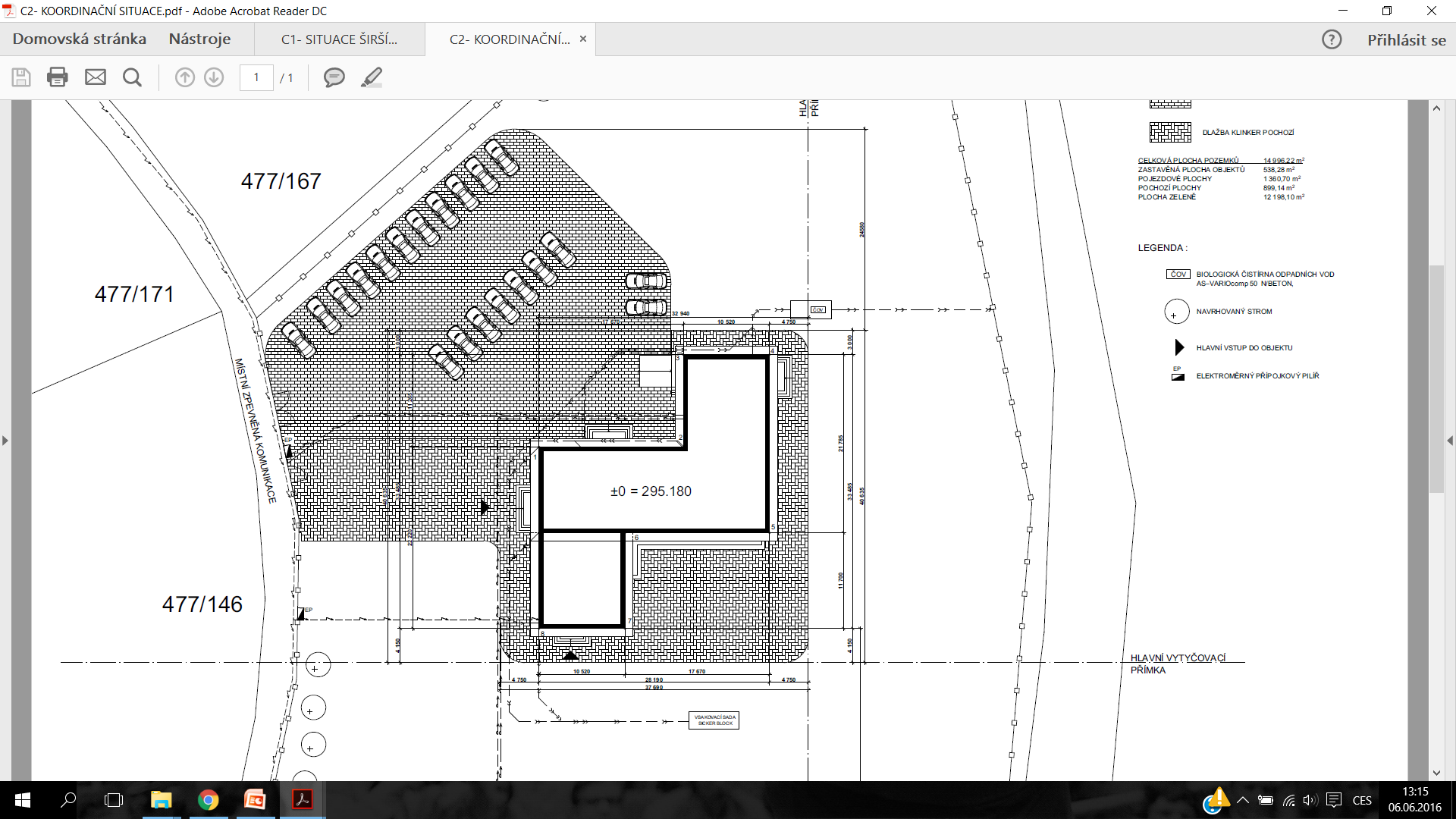 Dispoziční řešení
Penzion trojpodlažní
Rodinný dům dvoupodlažní
Nepodsklepený
Zděný
Pultová střecha
Penzion pro 40 hostů
Rodinný dům pro 4 člennou rodinu
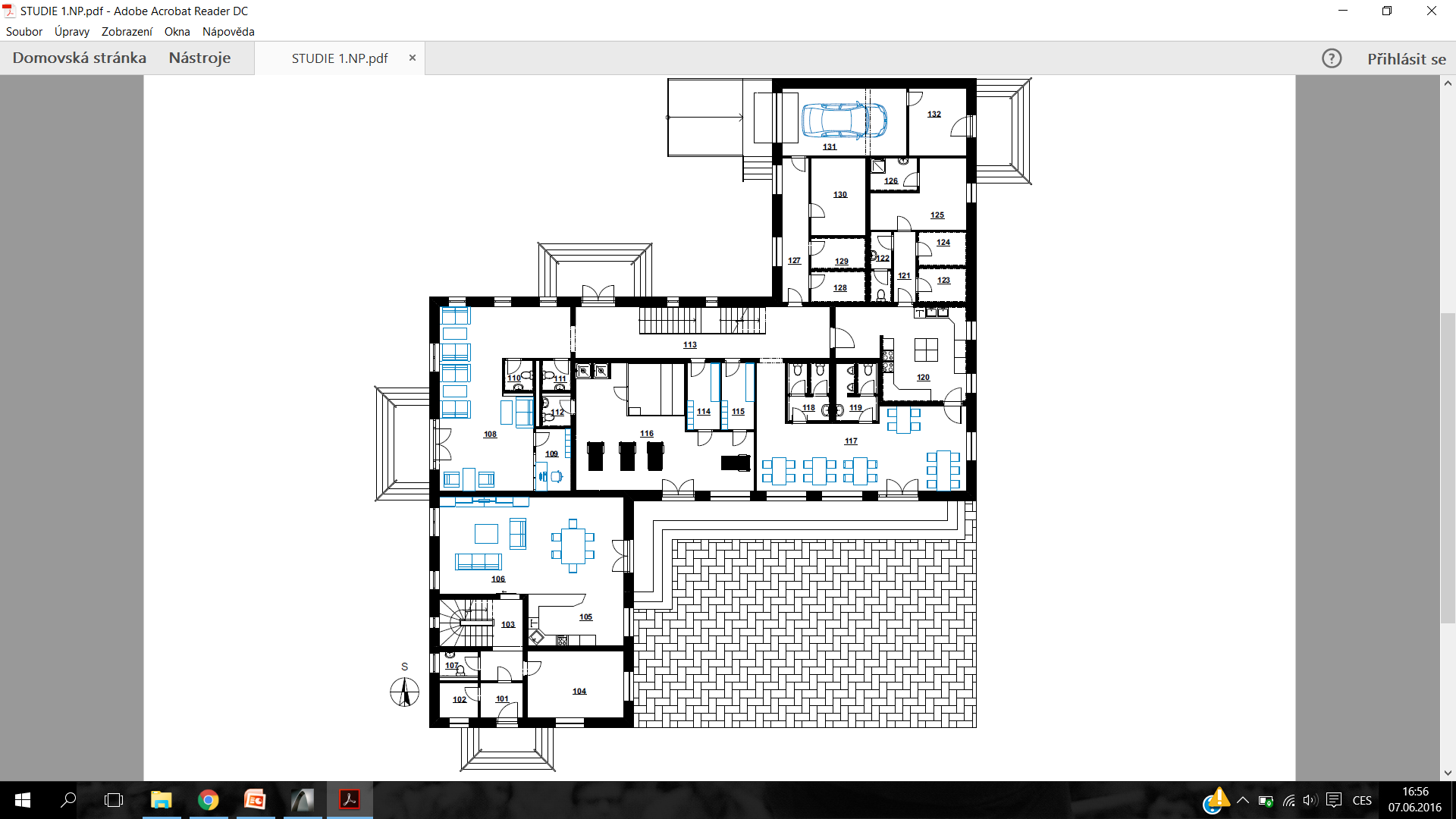 1.NP
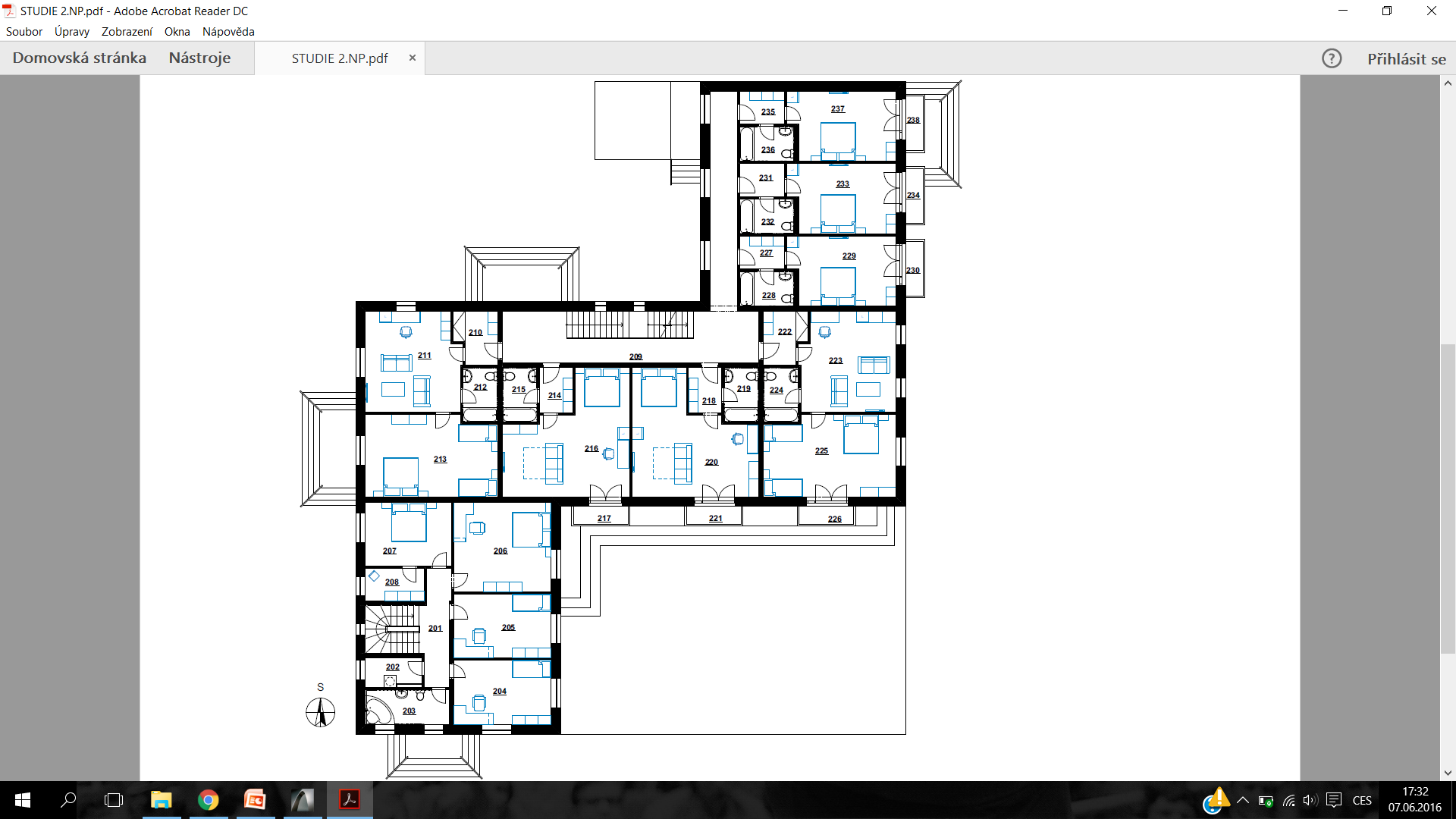 2.NP
Architektonické pohledy
Severní pohled
Východní pohled
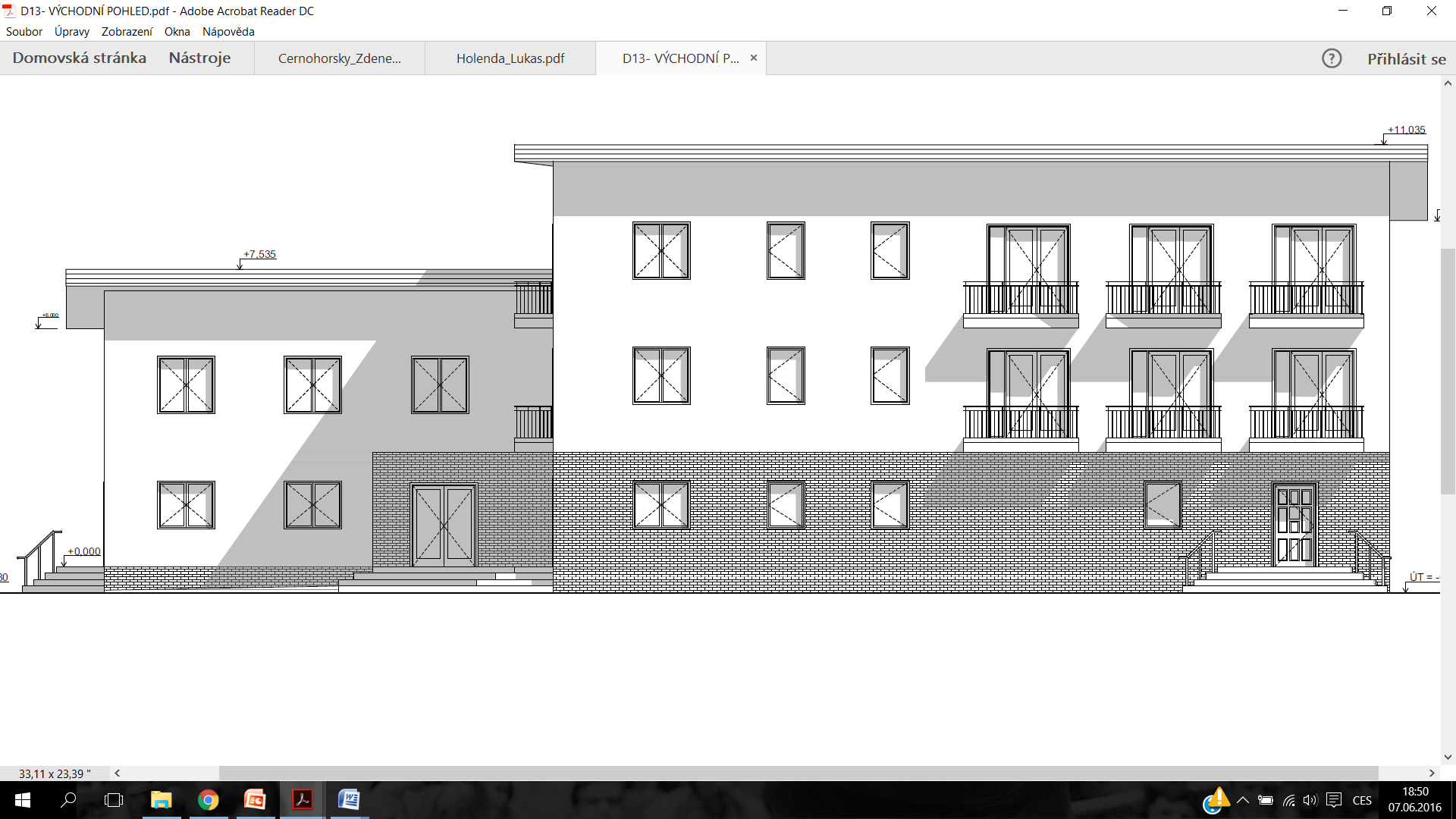 Jižní pohled
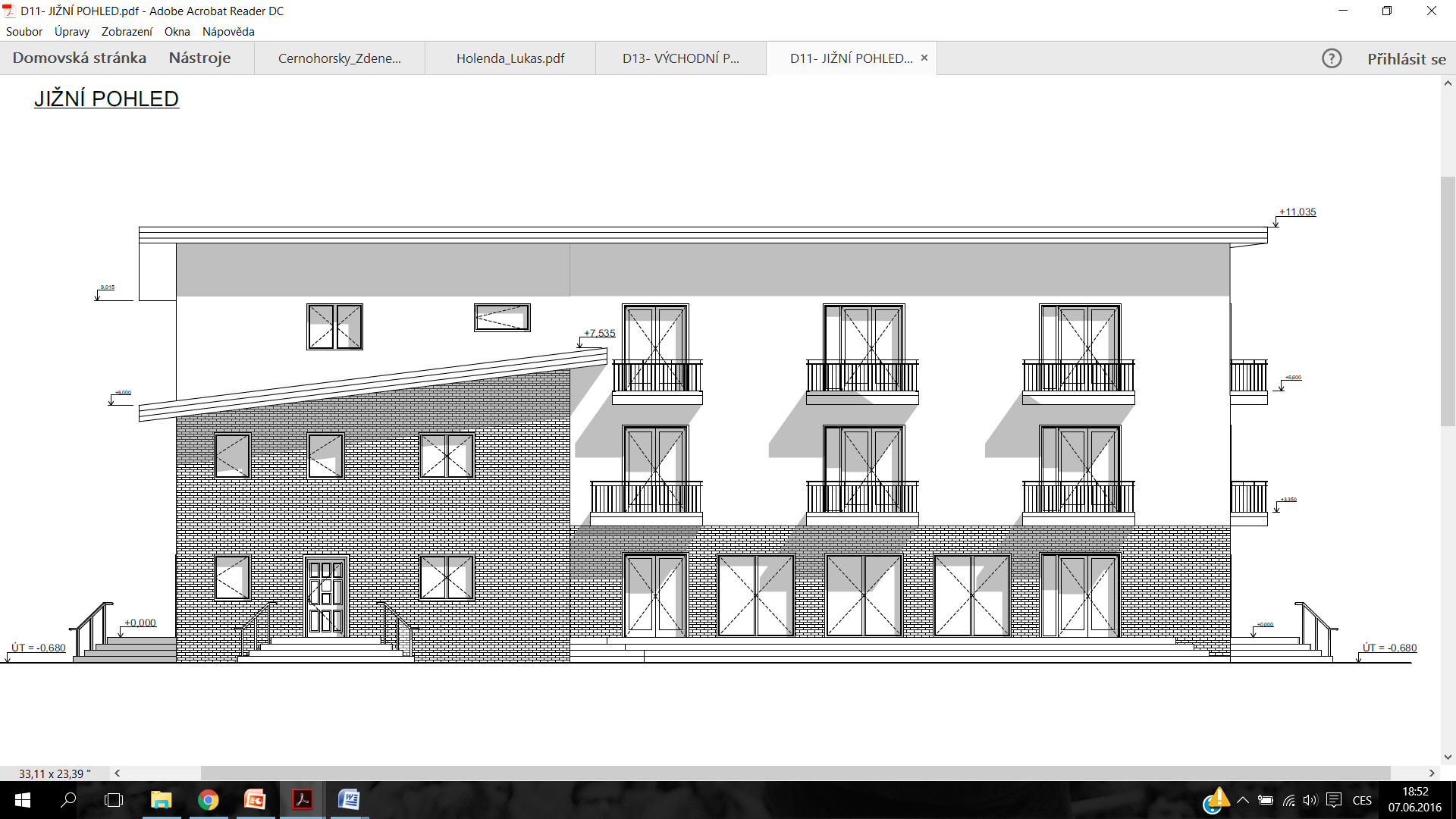 Západní pohled
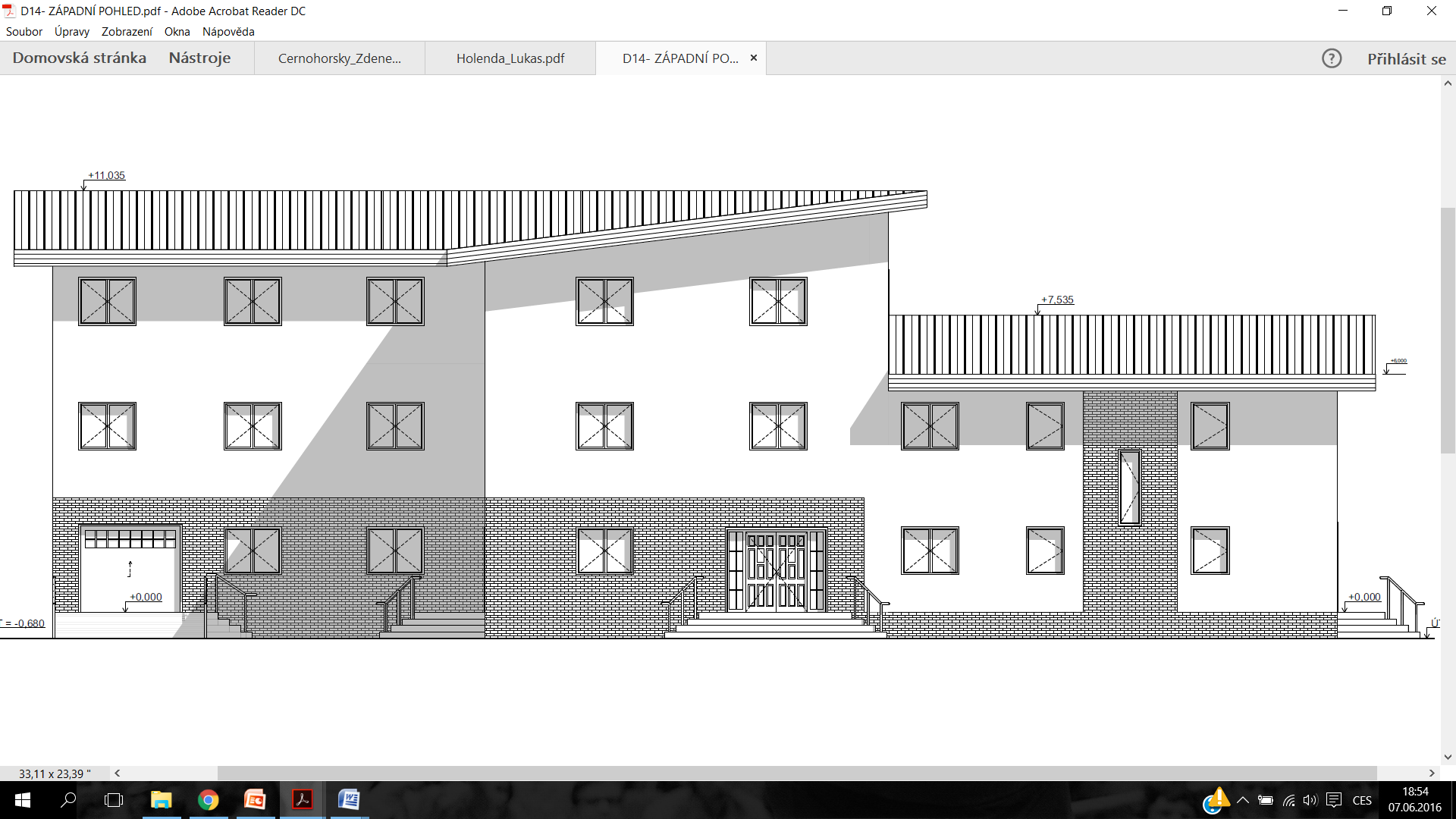 Materiálové řešení
Základové konstrukce
Zdivo
Stropní konstrukce
Střešní konstrukce
Konstrukce balkonů
Zpevněné plochy
Dveřní a okenní výplně
Obálkové konstrukce
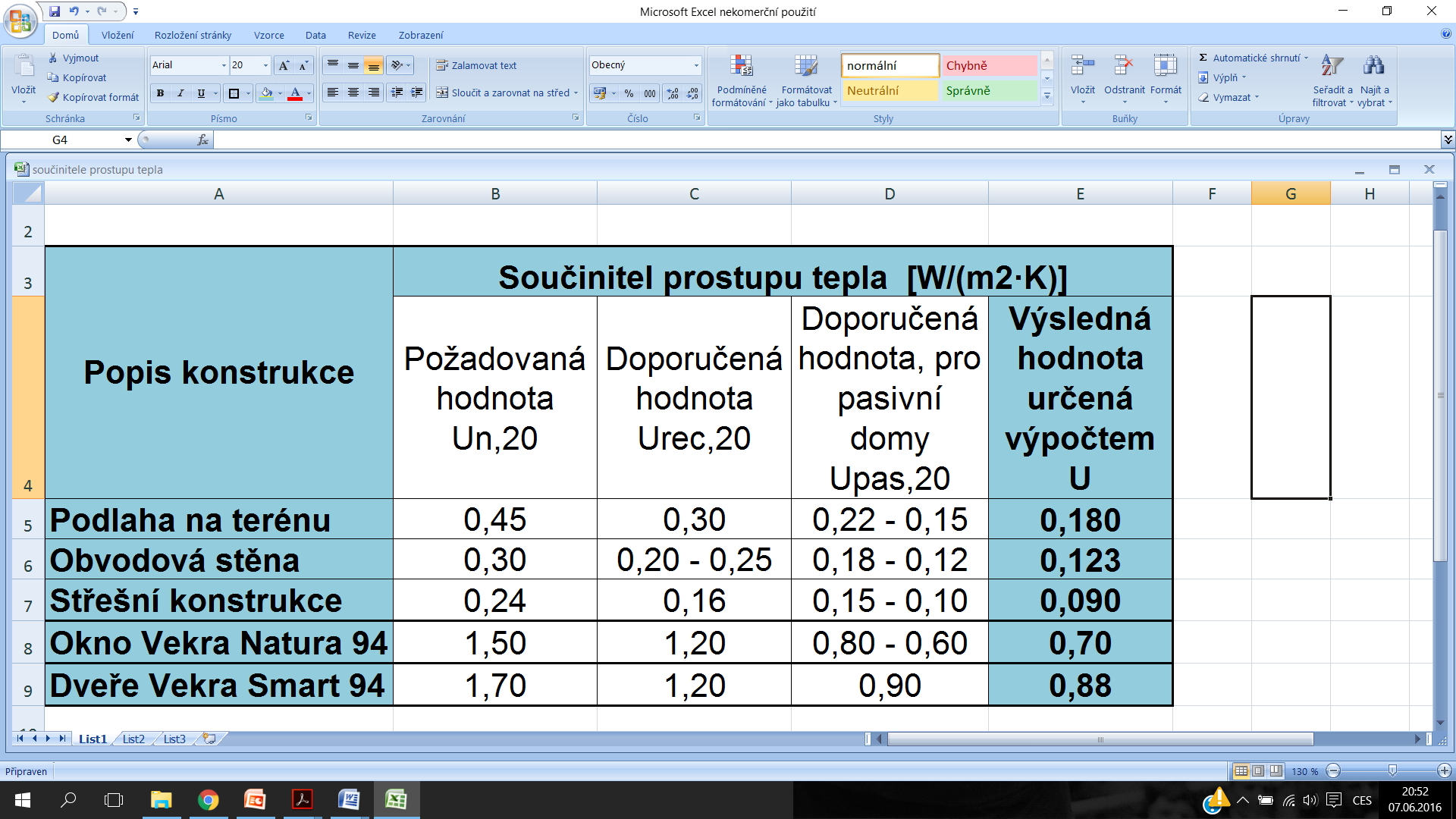 Všechny obálkové konstrukce vyhovují požadavkům normy
Návrh vychází z podkladu Porotherm pro pasivní domy
Výpočet v programu TEPLO 2014
podle EN ISO 13788, EN ISO 6946, ČSN 730540 a 
	STN 730540
Závěr
Architektonicko-dispoziční řešení s ohledem na územně plánovací dokumentaci

Materiálové řešení

Cíle bakalářské práce byly splněny

Prohloubení znalostí a získání zkušeností
Doplňující dotazy
Jak byste postupoval při odnětí půdy ze ZPF pro Vámi zpracovaný projekt? 
Popište, jak je v území řešen svoz tříděného a komunálního odpadu. Dále uveďte jaký by byl nejvhodnější způsob likvidace komunálního, ev. tříděného odpadu při provozu stavby.
Jak bude řešen provoz vstupního podlaží? Jak je navržena kapacita recepce, jídelny, kuchyně a skladových prostor?
Děkuji za pozornost.